A Practical Guide To Real-Time Neural Translation
Jacob Devlin
Microsoft Research
Introduction
Introduction
Neural network models have seen an incredible resurgence in recent years, obtaining state-of-the-art results in vision, speech recognition, and many other tasks
More recently, they have shown substantial improvements in machine translation
Common issues with neural net models:
Slow to use in decoding
Difficult to train
Overview
Part 1: Neural Translation Models at MSR
Summary: Describes three types of neural models which are used as additional features in the MSR-MT phrasal decoder, and how we made them fast enough for production

Part 2: Tips and Tricks for training Neural Models
Summary: Explores several important questions that arise when training any text-based neural model
What is the best technique for using large target vocabularies?
When is it important to pre-train word embeddings?
Do adaptive learning/momentum methods out-perform stochastic gradient descent?
What techniques are best for training stable/robust models without babysitting?
Are recurrent models inherently more powerful than feed-forward models?
Neural Network Language Models (NNLMs)
Recurrent NNLM
Feed-forward NNLM
Output
Output
Output
aardvark = 0.000041
aardvark = 0.000054
aardvark = 0.0082
…
…
…
drove = 0.045
to = 0.267
…
…
store = 0.0191
…
zygote = 0.000009
zygote = 0.00003
zygote = 0.003
Hidden 2
Recurrent Hidden
Recurrent Hidden
Hidden 1
Embedding
Embedding
Embedding
Embedding
Embedding
Embedding
he
drove
he
drove
to
the
Recurrent Architectures
LSTM/GRU work much better than standard recurrent
They also work roughly as well as one another
Long Short Term Memory (LSTM)
Gated Recurrent Unit (GRU)
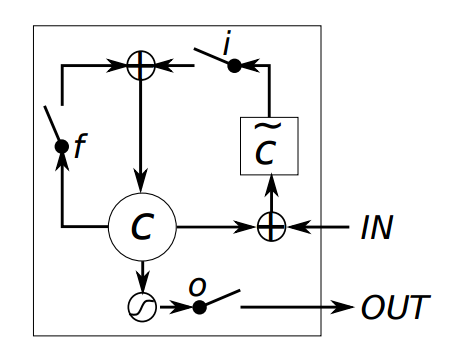 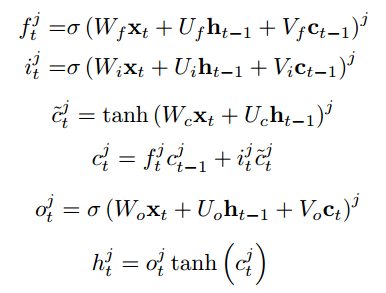 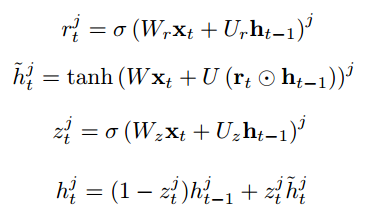 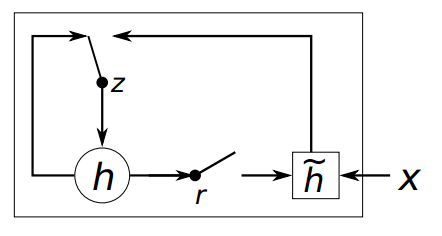 Diagram Source: Chung 2015
Neural Translation Models
Neural translation models are extensions of NNLMs that also use source context
Our approach: Use feed-forward neural network models as additional features in traditional engines
Devlin et al. 2014 – “Fast and Robust Neural Network Joint Models for Statistical Machine Translation”
Model different aspects of MT: lexical translation, language modeling, source re-ordering
Pragmatic advantage: Can get significant quality gains and faster translation
Neural Translation Models
Alternative approach: “Pure” neural network models







Not discussed explicitly, but second half of talk gives tips on training any text-based neural network model
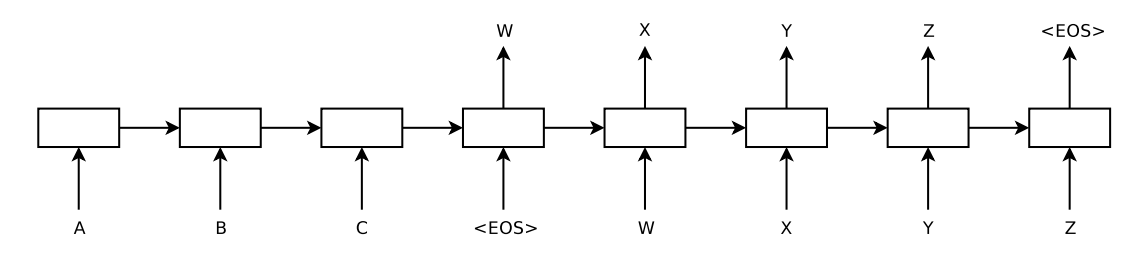 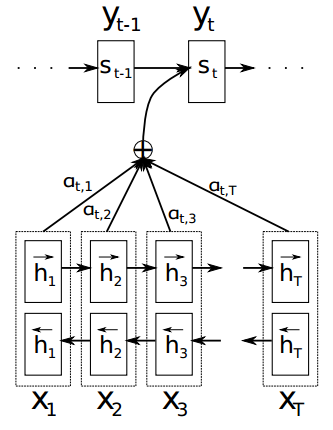 Bahdanau et al. 2014
“Neural Machine Translation by Jointly Learning to Align and Translate”
Recurrent model responsible for producing target words and picking the next source word to give “attention” to
Sutskever et al. 2014
“Sequence to Sequence Learning with Neural Networks”
Encode source into fixed length vector, use it as
initial recurrent state for target decoder model
Attention Model
Sequence to Sequence Model or Encoder-Decoder Model
Skype Translator
Primary focus for last two years: Skype Translator
Real time speech-to-speech translation
Currently supports English, Spanish, Chinese, French, Italian, German
Support for more languages over next year
Publically available as Windows 8/10 standalone app
Skype Desktop support coming very soon!
Skype Translator
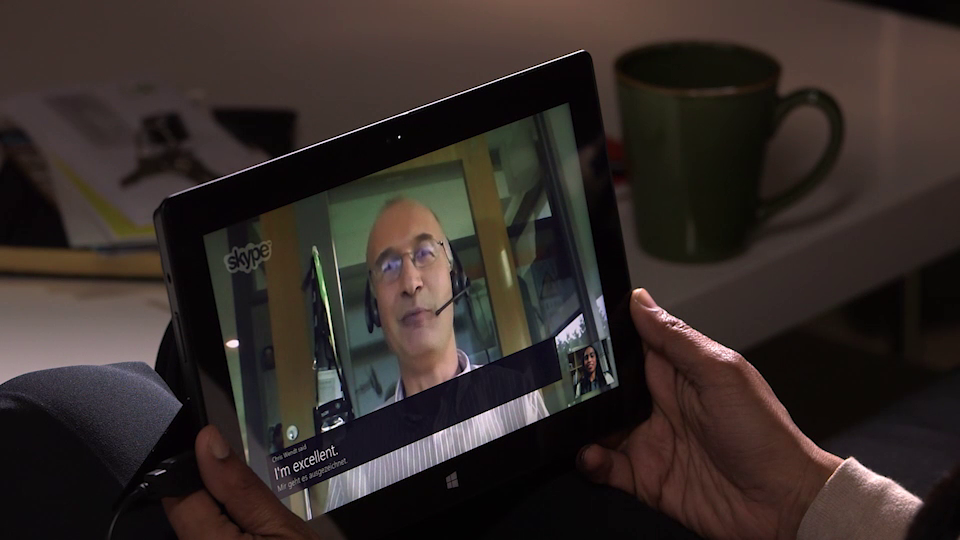 Part 1: Neural Translation Models at MSR
Overview of MT System
MT decoder:
Phrasal system, similar to Moses
5-gram KNLM
Training data: 
200M-3B words of parallel data
5B-30B words of monolingual training
Neural network models:
Trained on word-aligned parallel training data
Fully integrated into decoding, no rescoring
Log probabilities from neural net models used as additional features
All feature weights optimized for Expected BLEU
Neural Net Joint Model (NNJM)
Source: werde ich das mit der bank morgen endlich klaeren koennen
Target: i will finally be able to clarify that with the bank tomorrow
P(tomorrow | with the bank; mit der bank morgen endlich klaeren koennen)
with
the
bank
...
morgen
…
apple
…
tomorrow
…
zylophone
Label
Embedding
Hidden
[Speaker Notes: Werde -> will
Ich -> i
Das -> that
Mit -> with
Der -> the
Bank -> bank
Morgen -> tomorrow
Endlich -> finally
Klaeren -> clarify
Koenne -> Be able to
 
VERDUH EECH DAS MIT DAYRE BAHNK MAHRGEN END LEAK CLEARIN’ CUNNIN’]
Neural Net Lexical Translation Model (NNLTM)
Source: werde ich das mit der bank morgen endlich klaeren koennen
Target: i will finally be able to clarify that with the bank tomorrow
P(be_able_to | morgen endlich klaeren koennen </s> </s> </s>)
can
may
be able to
may be
possible
morgen
endlich
klaeren
koennen
</s>
…
Label
Embedding
Hidden
Neural Net Reordering Model (NNROM)
NNJM does not model how we got to current source word
Standard distortion model: Predict jump distance
Predict a label [-5, -4, … +4, +5] given the current source/target context
Easy to use rich context based on where we’re jumping from, but not where we’re jumping to
Idea of NNROM: Construct output layer on the fly
Feed each source word + context into the a neural net to produce a vector
Use those vectors to construct an output layer on the fly
This output layer encodes rich context about the word being jumped to
Same basic idea as Montreal’s neural attention model
But the Montreal model does not require an existing word alignment
Neural Net Reordering Model (NNROM)
Source: werde ich das mit der bank morgen endlich klaeren koennen
Target: i will finally be able to clarify that with the bank tomorrow
P(Word-8 | <s> i will; <s> <s> <s> werde ich das mit)
Label
Hidden
<s>
i
will
…
werde
…
Word-1
…
Word-8
…
Word-10
Dist=8
der
endlich
…
koennen
Dist=1
werde
ich
…
der
Input
Embedding
Input
Hidden
Output
Label
Embedding
Label
Embedding
Neural Network Model Results
BLEU (single-reference) results on conversational test sets
Results by Model
Total Improvement
Self-Normalization
Self-Normalization
Standard cross-entropy loss
New term
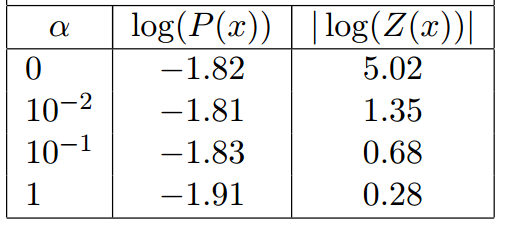 Pre-Computation
The “pre-computation trick”: The matrix-vector product between the word embedding and a section of the first hidden layer can be computed offline
Pre-Computed Hidden Layer
Hidden Layer
Input Embeddings
Pre-Computation
Hidden Weight Matrix
drove (Position 1)
= -0.1*-0.5 + 0.9*-0.3 + 1.8*1.4
drove
=  0.2*-0.5 + -0.9*-0.3 + 1.2*1.4
Word Embeddings
= -1.2*-0.5 + -0.1*-0.3 + 0.2*1.4
= -0.4*-0.5 + -0.7*-0.3 + -0.8*1.4
Hidden Output
red (Position 2)
drove (Position 1)
the (Position 2)
Compute
P(car | drove the red)
+
+
=
Model Speedups
Self-normalization speeds up test-time lookups by 50x
Pre-computation speeds up computation by another 50x
Only works for 1-layer networks
Our compressed backoff LM implementation can do 700,000 lookups per second
1-layer NNJM, 500 hidden nodes,16k vocabulary
Lateral Networks
Problem: Pre-computation only works with single layer networks, but multi-layer networks are more powerful
Solution: Put the hidden layers next to one another
Generalization of max-out networks (Goodfellow 2013)
Each layer can be pre-computed independently
Lateral Network
Standard Network
Output
Output
Element-wise multiplication or max
Hidden
Hidden
Hidden
Embedding
Embedding
Lateral Networks
Results using lateral networks
MT Results (NNJM)
Perplexity Results (NNLM)
Decoding Speed
Question: Even with pre-computation and self-normalization, doesn’t adding 3 new models slow down decoding?
Answer: Yes, if the pruning parameters are kept constant.
But the pruning can be significantly tightened with the neural net models!
NN models much better at discriminating good from bad hypotheses
Decoding Speed
Source: werde ich das mit der bank morgen endlich klaeren koennen
Ambiguous word: “bank” or “bench”
Standard Pruning relies on:
(1) Context-free phrase probs
- Which make very weak use of context
bank  bank
bank  the bank
bank  bench
bank  bank ,
bank  finance
(2) The language model
Which requires evaluating manyn-grams
clarify with the bank
clear with the bank
sort out with the bank
clarify with the bench
clarify by the bank
sort out with the bench
Neural Net Pruning relies on rich source context
Which can distinguish good from bad translations with many fewer evaluations than the LM
ich das mit der bank morgen endlich klaeren koennen  bank
ich das mit der bank morgen endlich klaeren koennen  the bank
ich das mit der bank morgen endlich klaeren koennen  bench
ich das mit der bank morgen endlich klaeren koennen  bank ,

<s> werde ich das mit der bank morgen klaeren  with
<s> werde ich das mit der bank morgen klaeren  by
<s> werde ich das mit der bank morgen klaeren  at
mit der  with the
mit der  with
mit der  by the
mit der  at the
mit der  on top of
Part 2: Tips and Tricks for Training Neural Models
Large Target Vocabulary
Problem: Softmax over large target vocabulary (30k+ words) is very expensive
Several proposed solutions:
Hierarchical softmax/word classes
Noise contrastive estimation (NCE)
Approximate softmax
Methods used in NNMT papers:
Devlin 2014 – Full softmax
Sutskever 2014 – Full softmax
Jean 2014 (“On Using Very Large Target Vocabulary for Neural Machine Translation”) – Approximate softmax
Large Target Vocabulary – Hierarchical Softmax
Idea: Cluster words into hierarchical tree structure
Can be very deep (binary tree) or very shallow (2-layer tree with word clusters)
Words are represented as leaves
C11
C23
C22
C21
cat
dog
pig
red
blue
person
man
Large Target Vocabulary – Hierarchical Softmax
Scoring: Traverse from root to target word, softmax over siblings at each level
Can skip large portions of the tree
Weakness: Very unfriendly to GPUs/minibatching
Every word in the batch has a different path
C11
C23
C22
C21
cat
dog
pig
red
blue
person
man
Large Target Vocabulary – Hierarchical Softmax
Weakness: Harder to self-normalize
Every set of siblings must be self-normalized, so error is aggregated
Weakness: More expensive at test time
Must compute k dot products (where k is number of nodes from root to leaf), which is significant for pre-computed networks
Large Target Vocabulary – NCE
Idea: Train binary classifier to distinguish observed words from randomly sampled words (“noise” words)


Weakness: Unfriendly to GPUs
Every item in the batch should have different negative samples
Weakness: Very sensitive to hyperparameters
Even in original paper, most settings produce poor performance
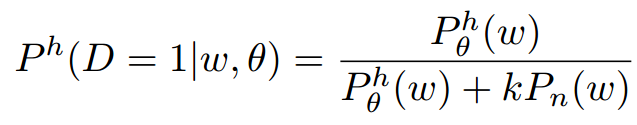 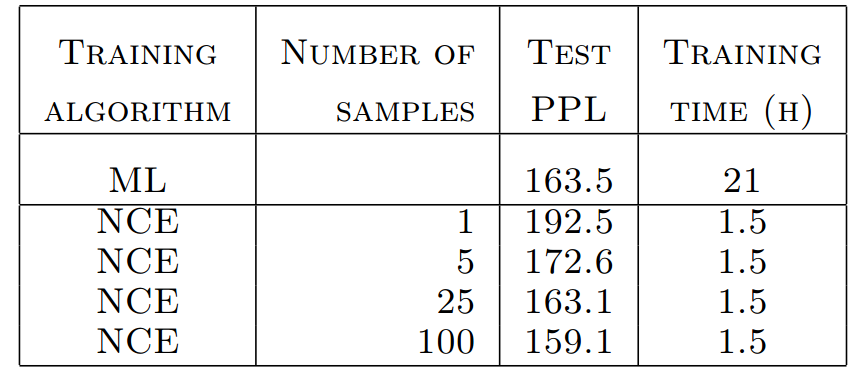 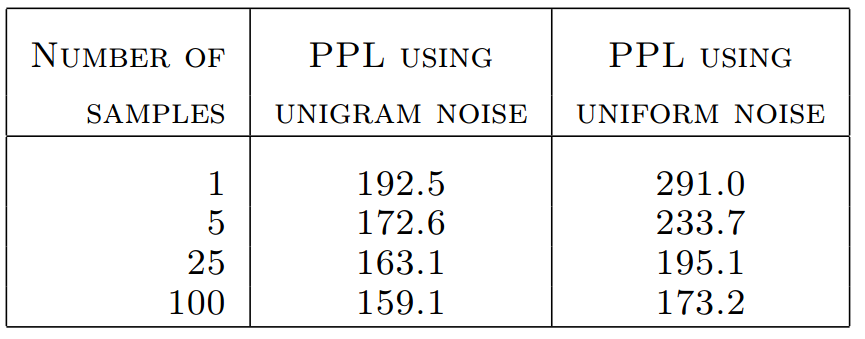 Large Target Vocabulary – NCE
Weakness: Worse results than full softmax
Best NCE setup converges at 8 PPL worse than full softmax




Weakness: Big train time improvement possible only if runtime is dominated by output layer
Not the case for complex models, e.g., Montreal’s attention or Google’s seq2seq
Training time improvement require efficient GPU implementation, which is difficult
Large Target Vocabulary – Approximate Softmax
Approximate Softmax
Full Softmax
Large Target Vocabulary – Approximate Softmax
Example: Compute P(man | spoke to the)
Approximate Softmax
Full Softmax
Shortlist
Neg. Samples
Large Target Vocabulary – Approximate Softmax
Settings: 50k vocab, m = 7k shortlist, n =3k neg. samples
Approximates the true softmax almost perfectly
But much faster: 2.8x speedup per epoch in this case
Also works perfectly with self-normalization
English 10-Gram NNLM, 100M words, 50k vocab
Pre-Trained Embeddings
Question: Is it important to pre-train the word embeddings on a large monolingual corpus?
Answer: Yes, if the amount of training data is small
Embeddings pre-trained with word2vec skip-grams on 500M words
Pre-Trained Embeddings
Answer: Probably not, if the amount of parallel training data is large
For NNJM, does not improve final test accuracy
Reduces error faster at the start, but final convergence time is the same
Pre-Trained Embeddings
Tip: Always pre-train embeddings when the number of output labels is small
Even for large scale training data
Example task: Binary classifier for sentence segmentation
Trained on 200M words, sub-sampled to 50% positive/50% negative
Embeddings were pre-trained on exact same data
Pre-Trained Embeddings
Why? With many labels (e.g., words), backprop is highly discriminating
With few labels (e.g., binary classifier), not enough signal to partition words into good embedding space
Adaptive Learning/Momentum
Many different options for adaptive learning/momentum:
AdaGrad, AdaDelta, Nesterov’s Momentum, Adam
Methods used in NNMT papers:
Devlin 2014 – Plain SGD
Sutskever 2014 – Plain SGD + Clipping
Bahdanau 2014 – AdaDelta
Vinyals 2015 (“A neural conversation model”) – Plain SGD + Clipping for small model, AdaGrad for large model
Problem: Most are not friendly to sparse gradients
Weight must still be updated when gradient is zero
Very expensive for embedding layer and output layer
Only AdaGrad is friendly to sparse gradients
Adaptive Learning/Momentum
But isn’t it really important?
Sutskever 2013 (“On the importance of initialization and momentum in deep learning”)




Sutskever 2014 – Obtained SOTA MT accuracy using 4-layer, 384M parameter sequence-to-sequence LSTM with:
Plain SGD + gradient clipping
Weights initialized from the uniform distribution [-0.08, 0.08]
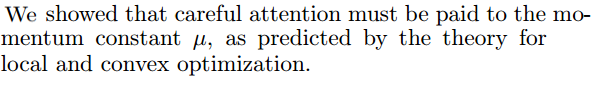 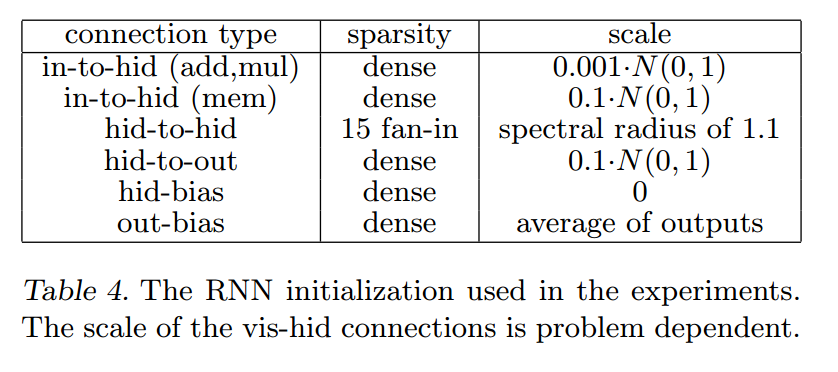 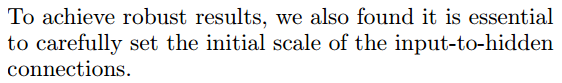 Adaptive Learning/Momentum
Maybe it’s LSTMs vs. standard RNNs?
LSTMs do not have vanishing gradients temporally
But still have exploding gradients, and gradients still vanish in stacked layers
Core issue: DNNs and deep RNNs have gradients with high variance
Momentum and careful initialization lower the variance
As does AdaGrad/AdaDelta/etc.
But simple gradient clipping also does!
The initial learning rate can be raised significantly without causing degenerate models
Adaptive Learning/Momentum
For LSTM LM, clipping allows for a higher initial learning rate
On average, only 363 out of 44,819,543 gradients are clipped per update with learning rate = 1.0
But the overall gains in perplexity from clipping are not very large
Robust Training
Problem: Trainings often are often degenerate or sub-optimal, especially with deep recurrent networks
A few simple techniques for increasing robustness:
Updates clipped to range: [-0.01, 0.01]
Weights clipped to range: [-0.5, 0.5]
update = learning_rate*-gradient	update = max(-0.01, min(0.01, update))
	weight = weight + update
	weight = max(-0.5, min(0.5, weight))
Robust Training
Early stopping with sliding window validation error
Define “epoch” as min(data_size, 25M words)
Sliding window: If epoch is 20,000 batches, compute validation error at batch 19,000, 19,100, … 20,000 and take the median
Validation error jumps up and down a lot
Especially for clipped recurrent networks:
English LSTM LM
100M words training
Feed Forward vs. Recurrent LMs
Question: Are LSTM LMs inherently more powerful than feed forward NNLMs?
Answer: Yes
Feed-forward model: 1000 hidden nodes (more didn’t help)
Recurrent model: 1000 hidden nodes
English LM, 100M words, 10k output vocab
Feed Forward vs. Recurrent LMs
Result: LSTM outperforms FFNN, even when RNN context is truncated
LSTM was trained with special truncation token
English LM, 100M words, 10k vocab
Feed Forward vs. Recurrent LMs
Qualitative analysis: LSTM is much better at “parsing” the input
Word being predicted is in bold
Conclusions
Neural network models can make MT better and faster
How to train powerful, robust models “quickly”:
Use approximate softmax for dealing with large vocab
Use gradient clipping
Use sliding-window early stopping
Pre-train the embeddings if the data or number of labels is small
Recurrent networks can model long-distance phenomena that feed forward networks can’t
MSR Machine Translation Group is Hiring!
Apply online:
https://careers.microsoft.com/ - Search for “MT Scientist”
Or e-mail one of us:
Arul Menezes (arulm@microsoft.com), MT Group Manager
Jacob Devlin (jdevlin@microsoft.com), Senior MT Scientist
Talk to me at WMT/EMNLP!
blogs.msdn.com/translator
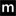 linkedin.com/company/Microsoft-Translator
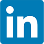 twitter.com/MSTranslator
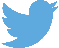 facebook.com/MicrosoftTranslator
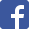 Auxiliary Slides
Approximate Softmax Comparison